Дом – жилище разных народов.
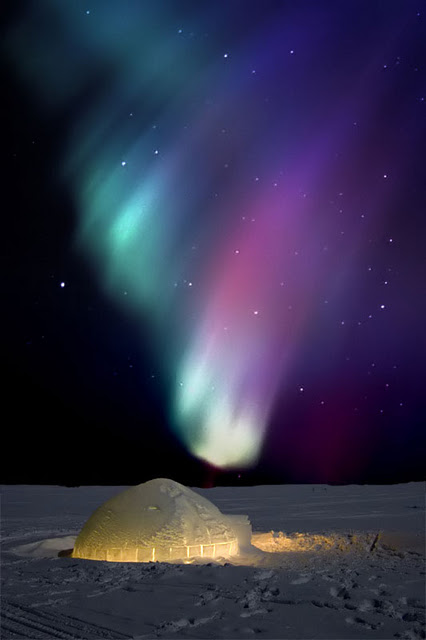 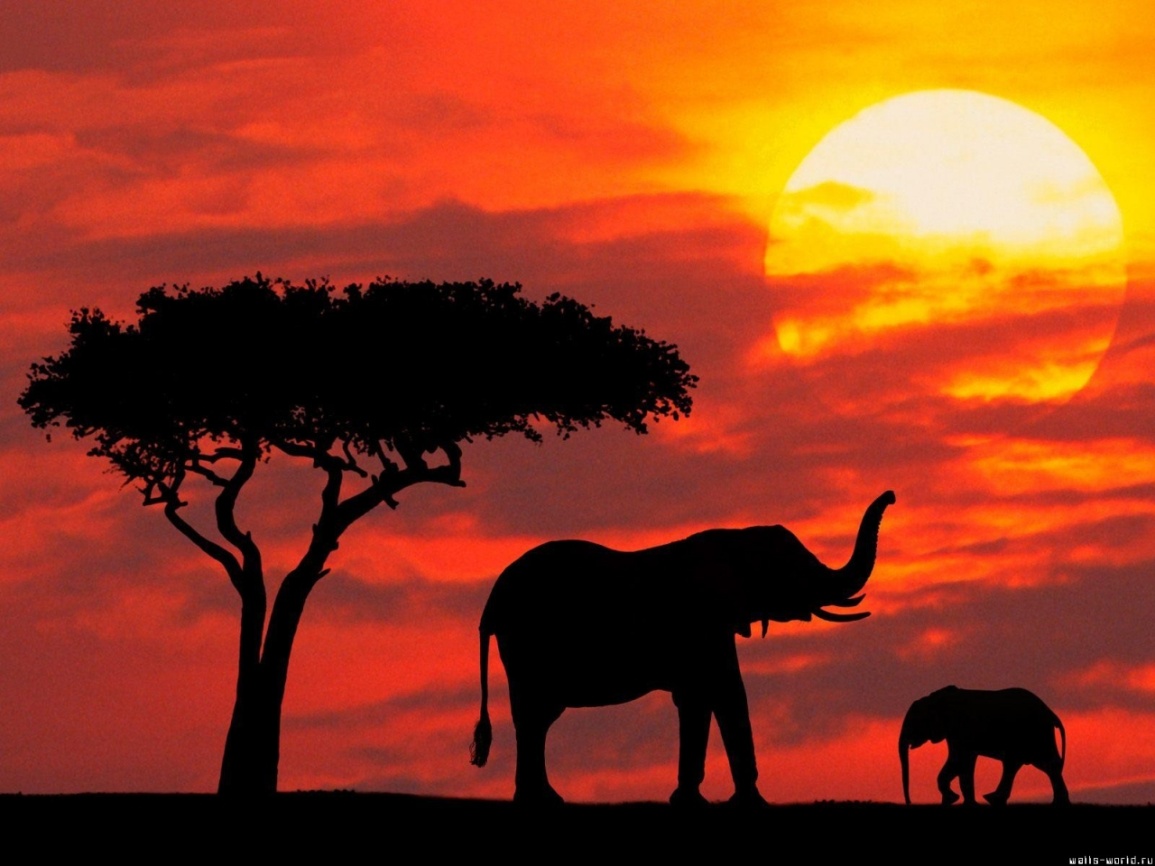 Карта Мира
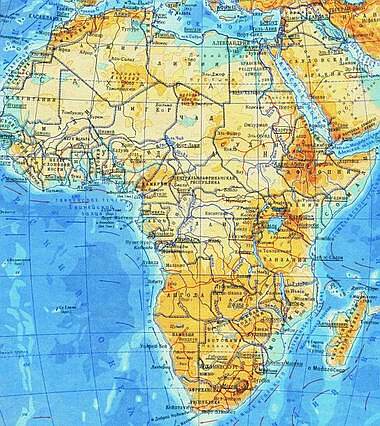 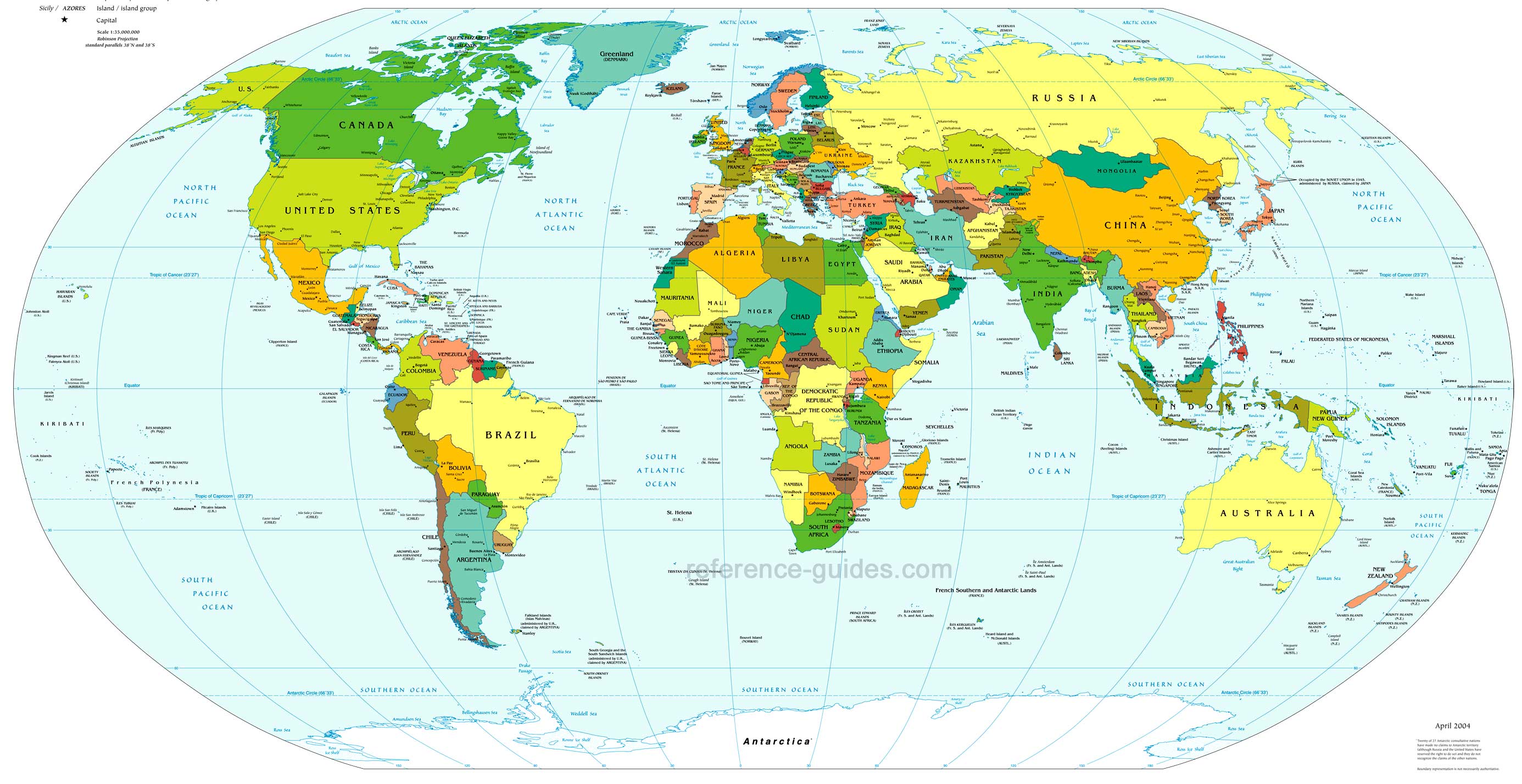 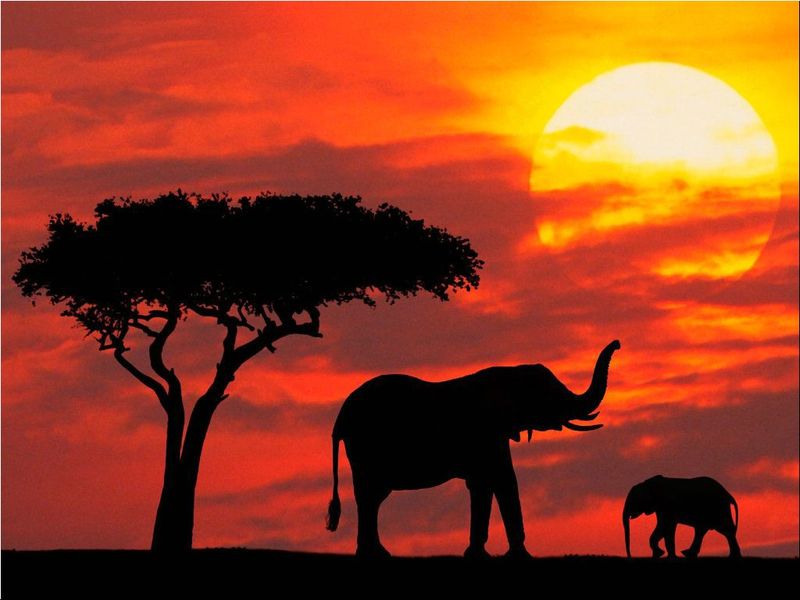 Африка
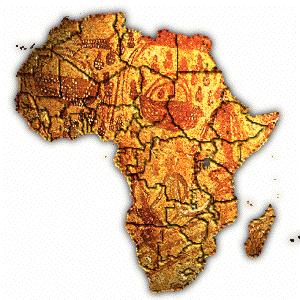 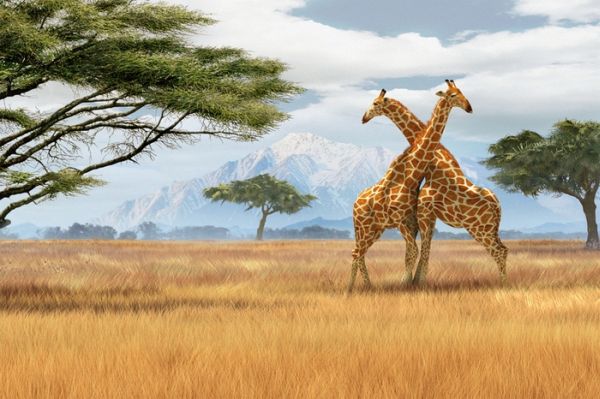 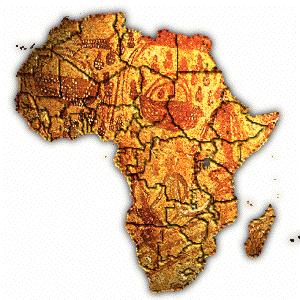 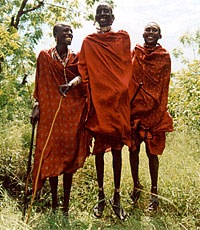 Африка
Население (жители)
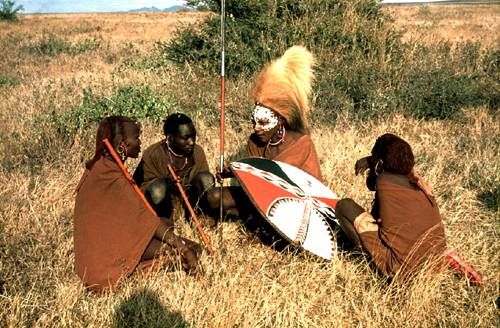 Основной род занятий
Земледелие (работа на полях)
Охота
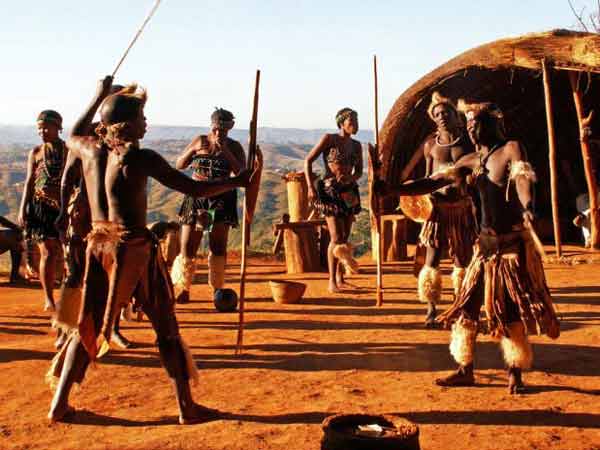 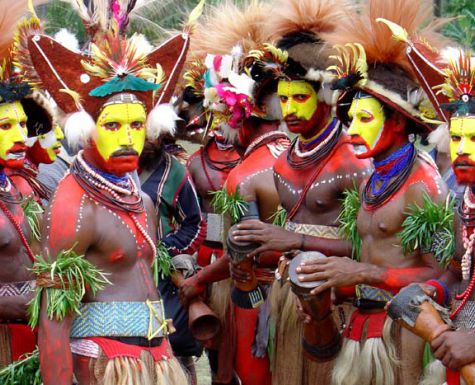 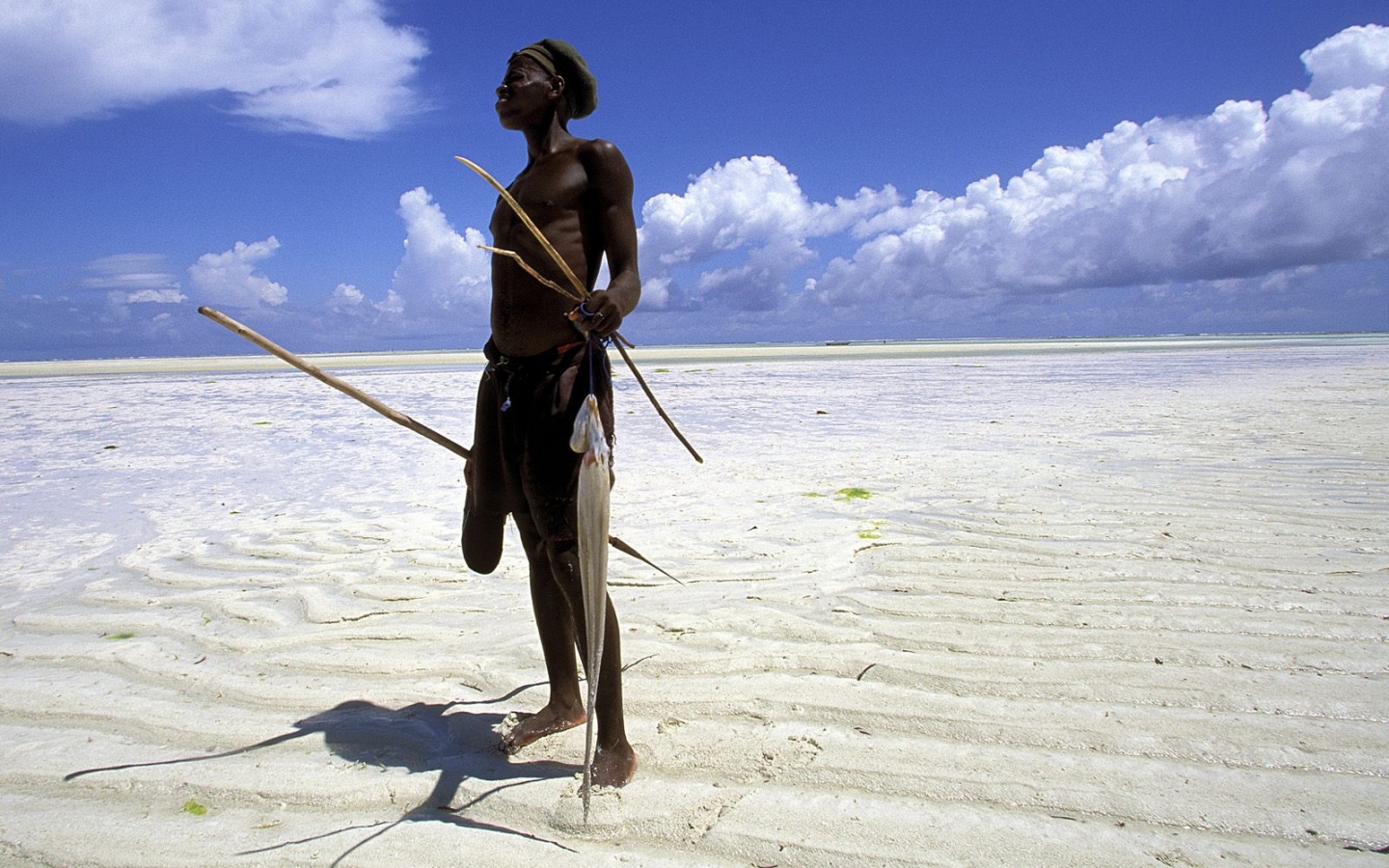 жилище
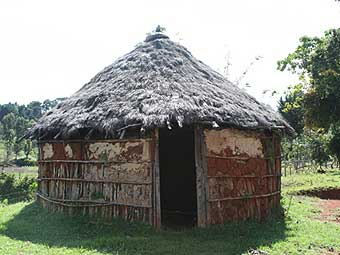 Дом - мазанка
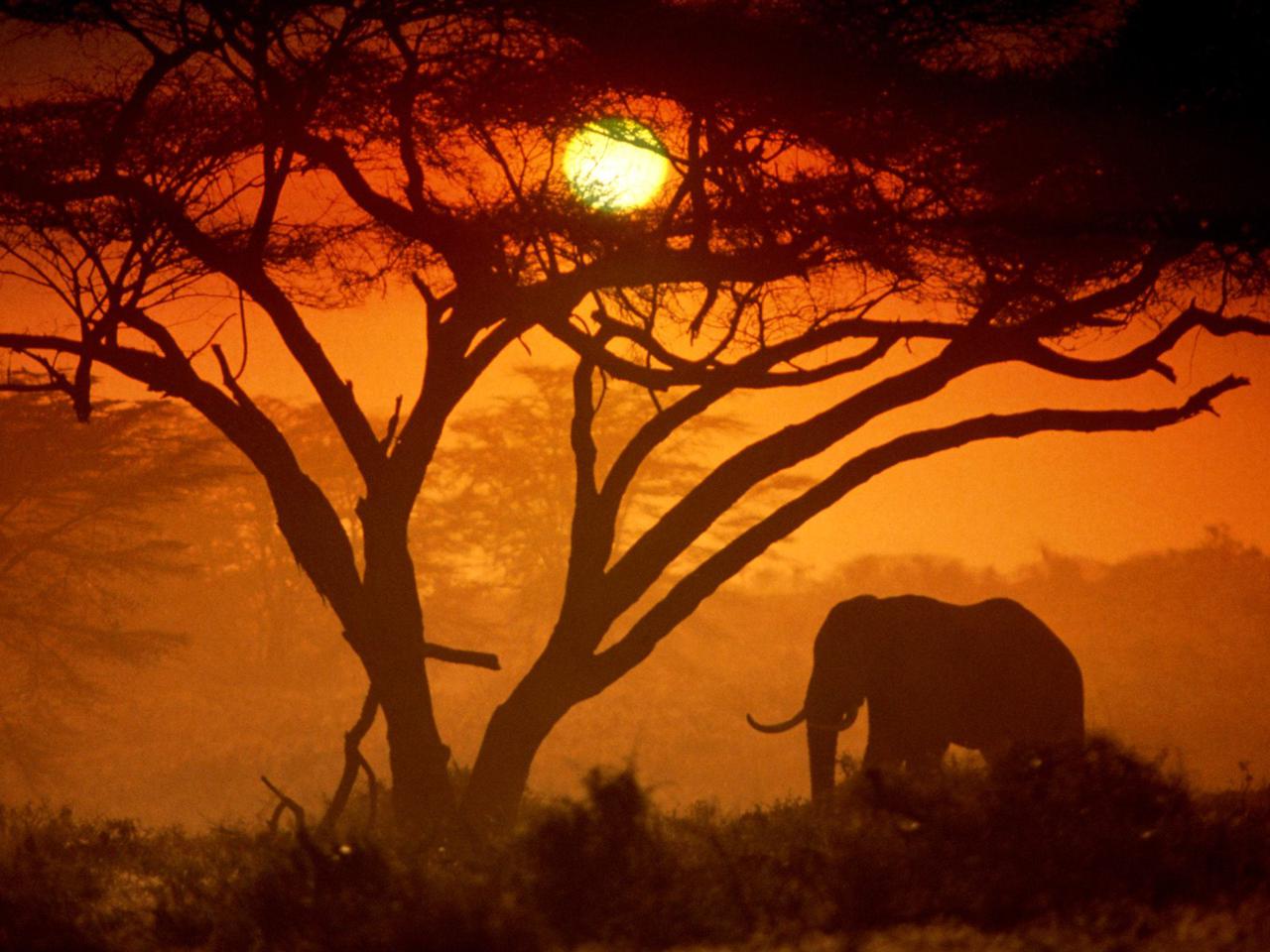 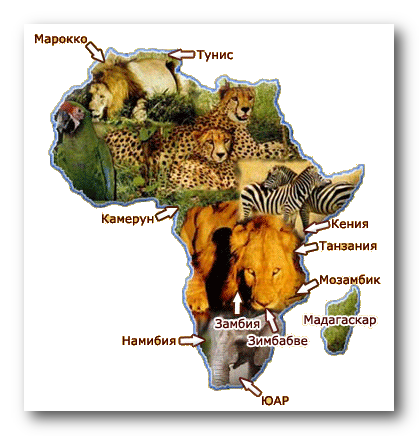 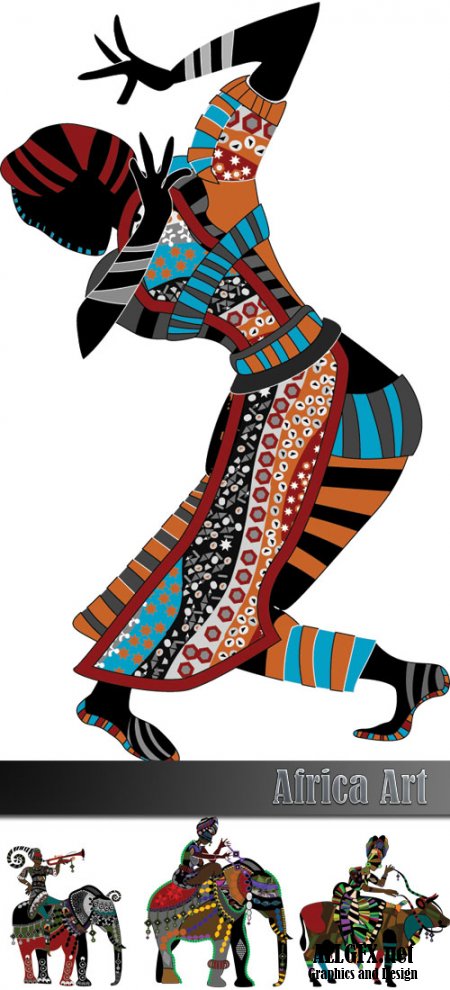 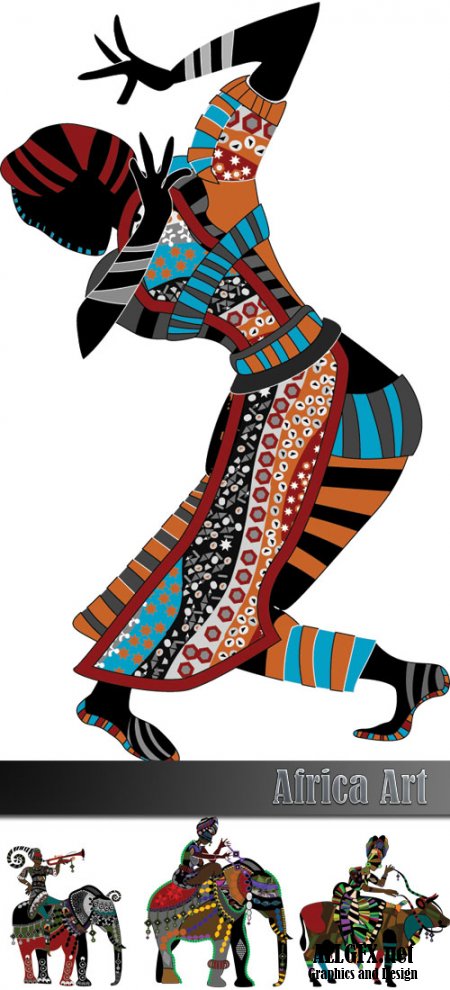 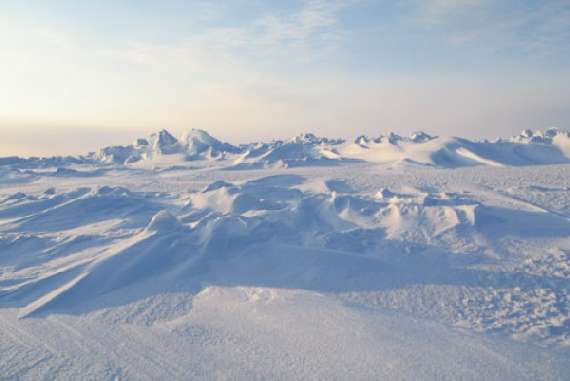 СЕВЕРНЫЙ
 полюс
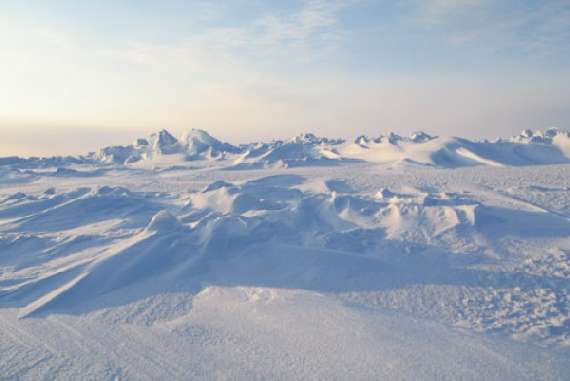 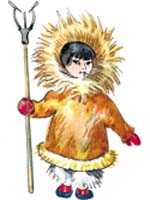 Жители - эскимосы, чукчи.
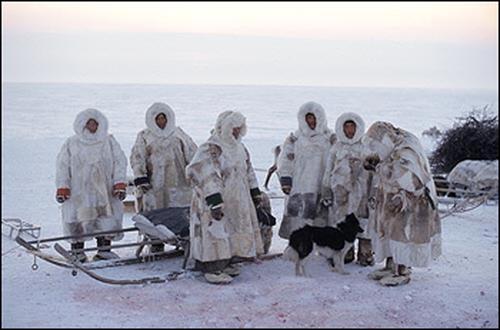 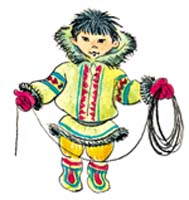 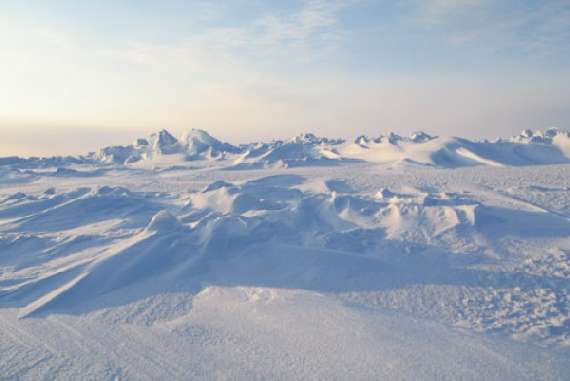 Жилище кочевника из шкур животных
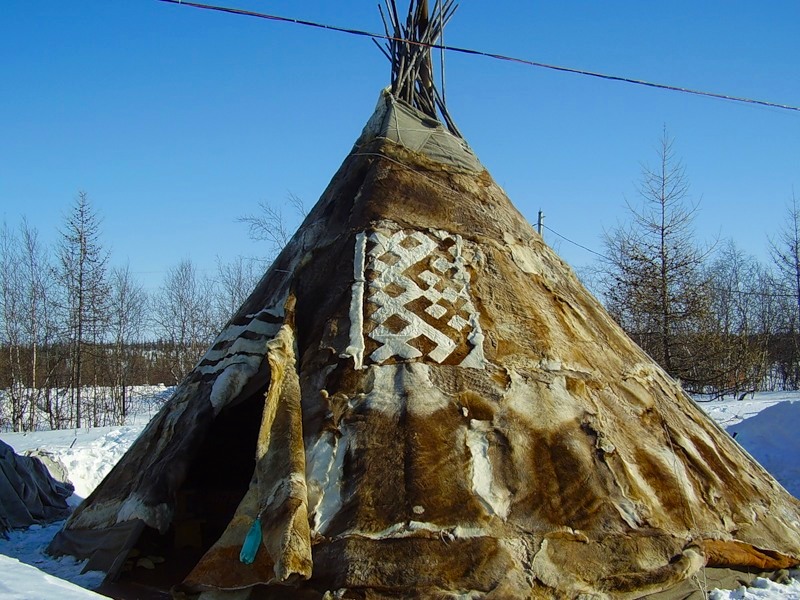 ЧУМ
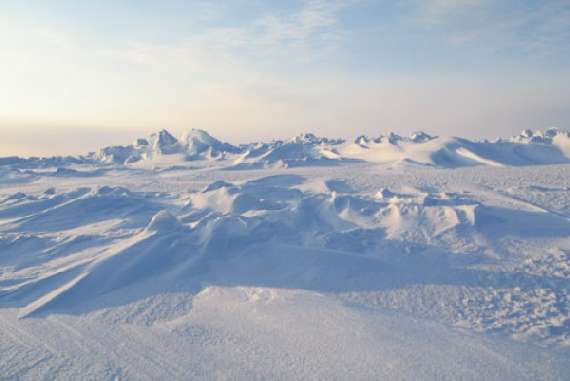 Иглу — дом из снежных глыб, который строят эскимосы на зимних стоянках
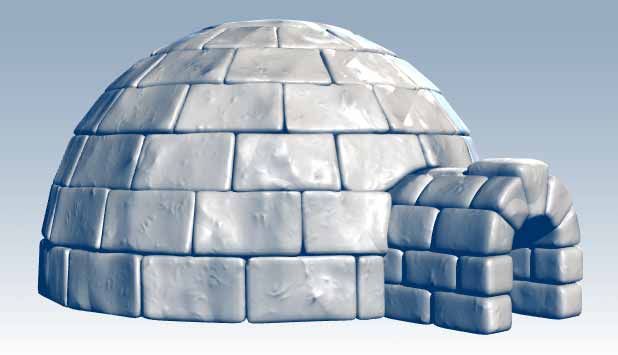 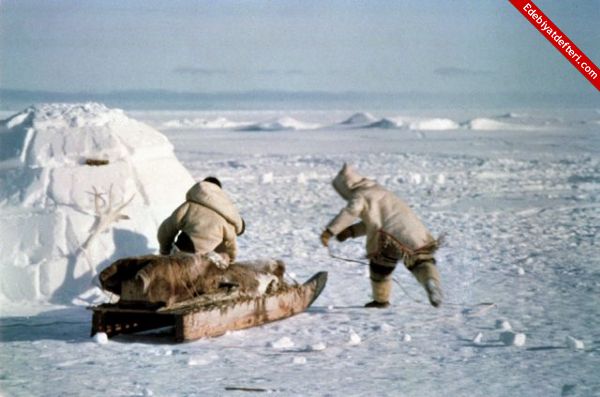 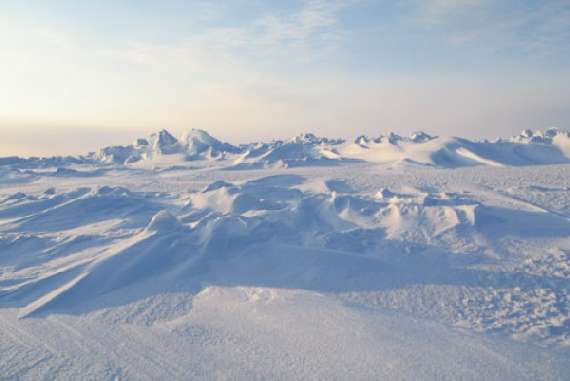 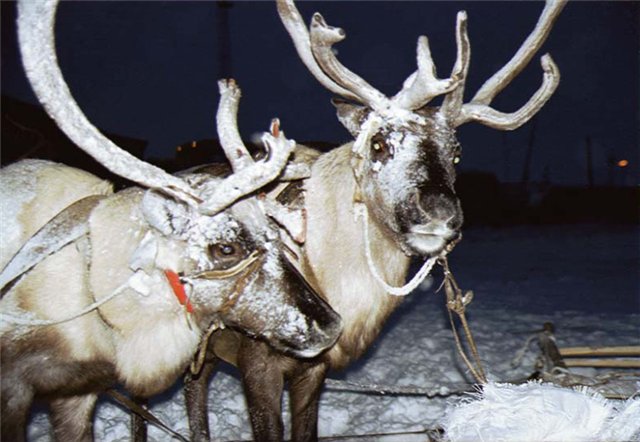 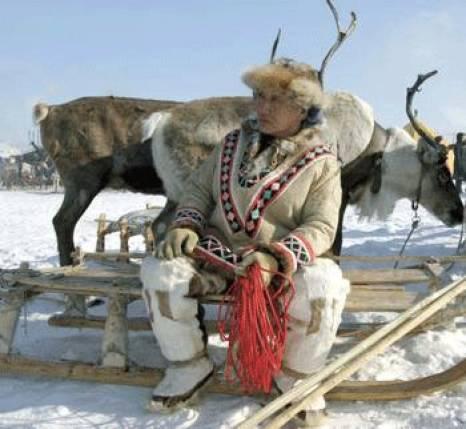 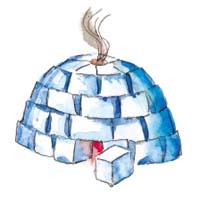 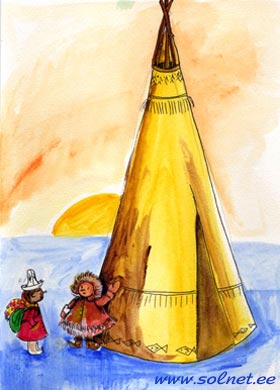 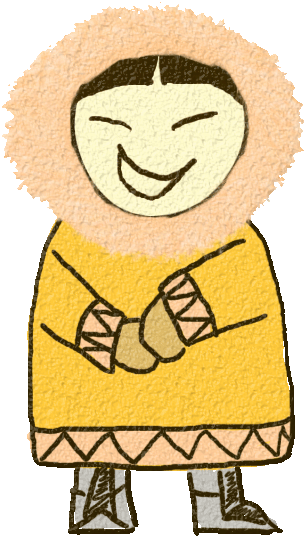 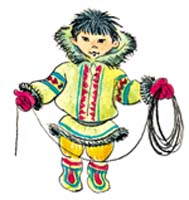 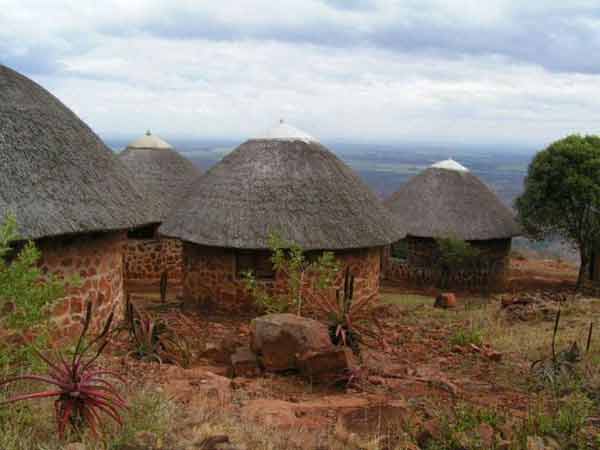 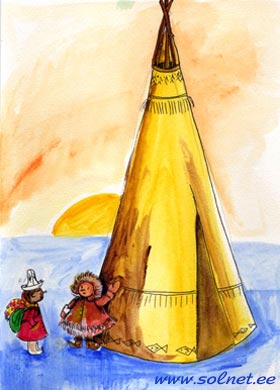 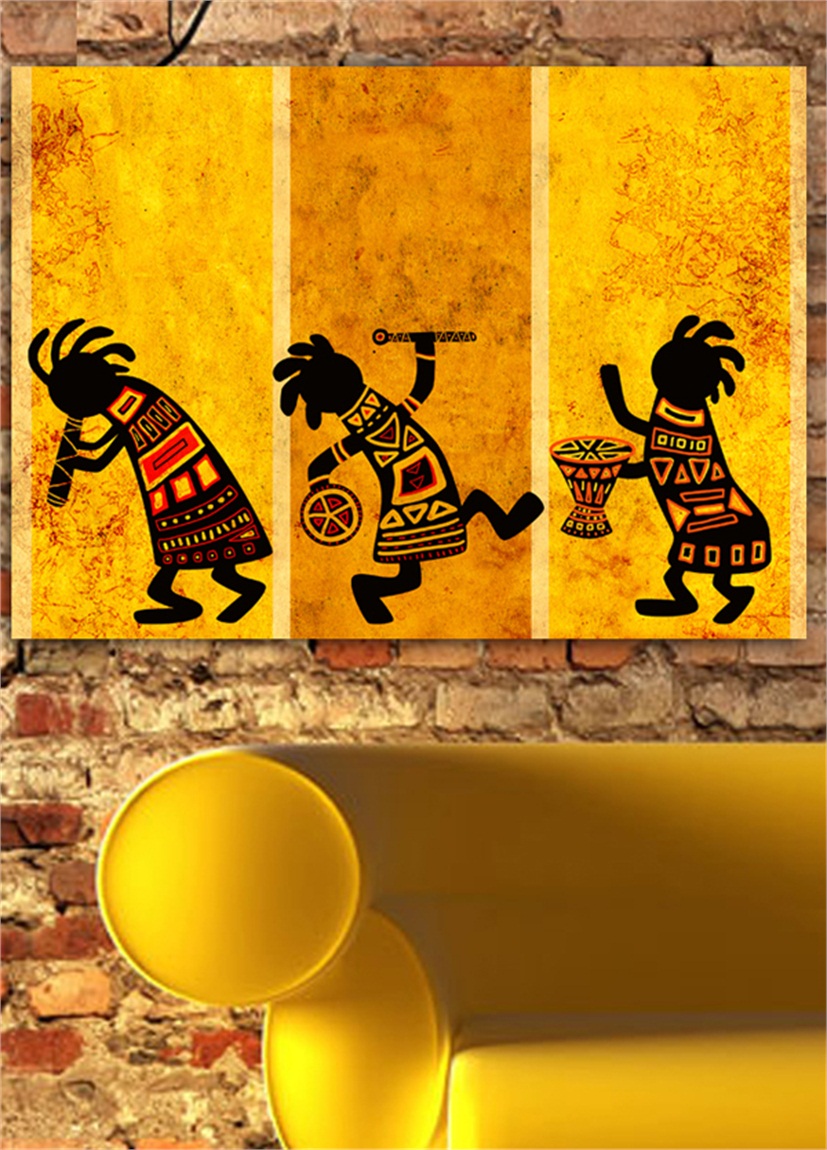 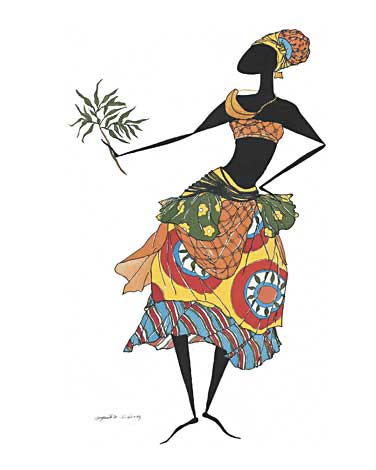 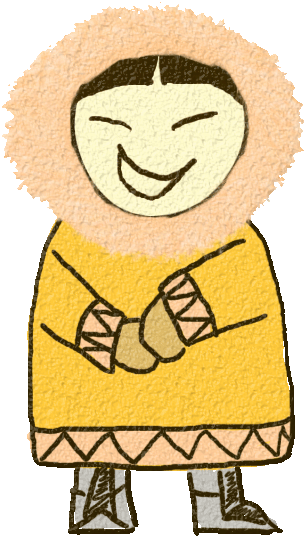 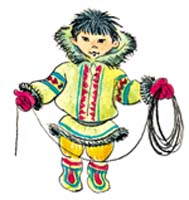 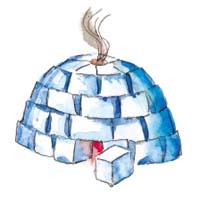 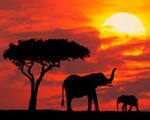